Warm Up: 2/13/17*Set up your warm up sheet like the example on the board
Explain, in your own words, what is an enzyme? 
How does the lock and key model explain how an enzyme works?
frayer Models
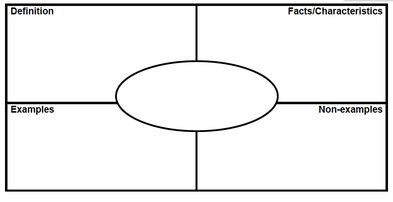 Words for you to use:
Monomer
Polymer
Essential Question
Compare and contrast the two different types of enzymes.
Types of Enzymes
Anabolic
Catabolic
Builds macromolecules
How does our body use these?
Break macromolecules apart into monomers
How does our body use these?
Partner A/B activity:
Use the cutouts to make:
Walk through and work together:
Catabolic lipid enzyme
Anabolic lipid enzyme
Partner A:
Catabolic protein enzyme 
Anabolic carbohydrate enzyme
Partner B:
Anabolic protein enzyme
Catabolic carbohydrate enzyme
For each model: explain what is happening!
In Biology when a word ends in –ase it is more than likely it’s an enzyme.
Guess what polymers are broken down by these enzymes and what monomers are created?
               	Polymer		Monomer
Protease ________     ___________
Sucrase  ________     ___________
Lipase    ________     ___________
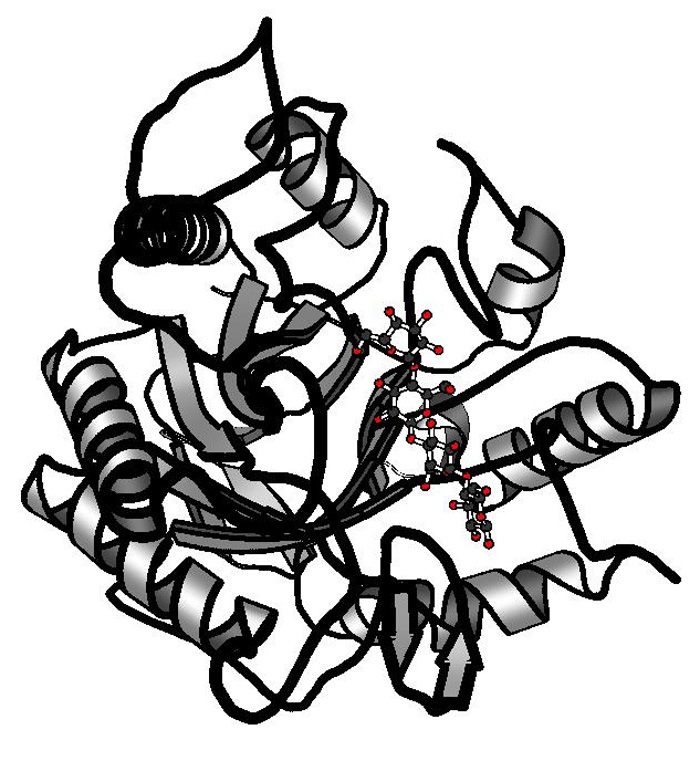 Enzymes are very complex structures whose shapes and functions can be affected by many factors
Review:   What factors affect the rate of reaction?
What factors affect enzyme function?
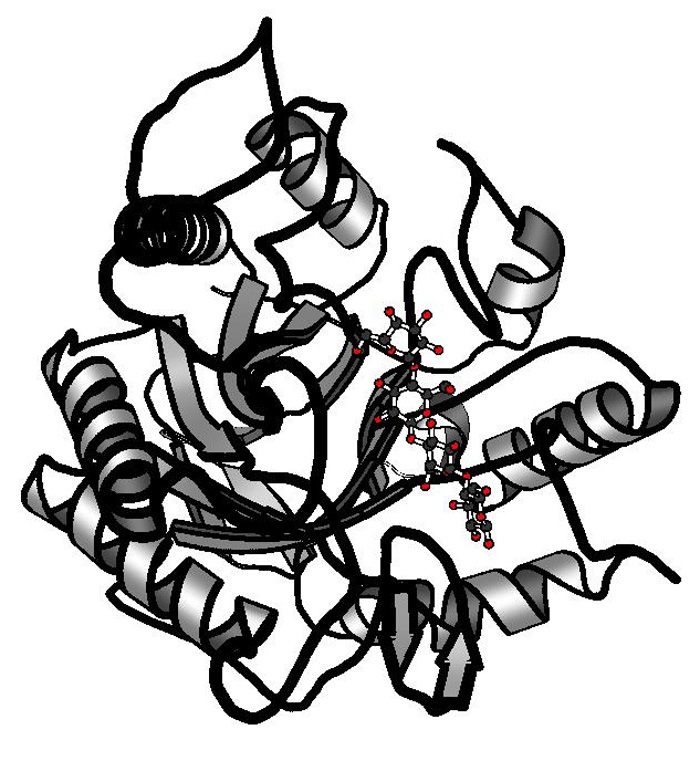 pH
Temperature
Graphing enzyme activity
Optimum
Enzyme activity
Denaturation: enzyme is ruined
Increasing activity
20	30	40	50	60
Temperature (C)
The optimal temperature for this enzyme is __________
Optimum
Enzyme activity
Denaturation: enzyme is ruined
Increasing activity
20	30	40	50	60
Temperature (C)
While the video plays:
List 10 key vocab. terms or concepts.
Share your list with your group
Write a 3-4 sentence summary on the video using your vocab.
Lab part 2 page 84
Helpful Hint:
	You need to conduct 3 tests for each sample!
	For Example:   If you are testing milk for example, you need to conduct 3 tests of milk, benedicts, biurets and iodine.